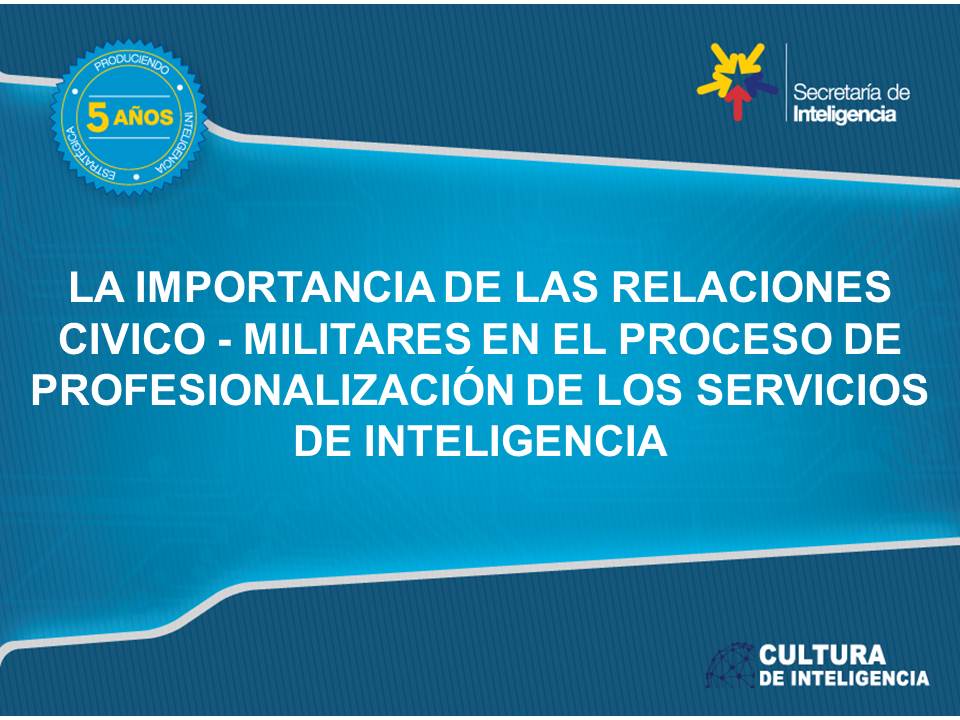 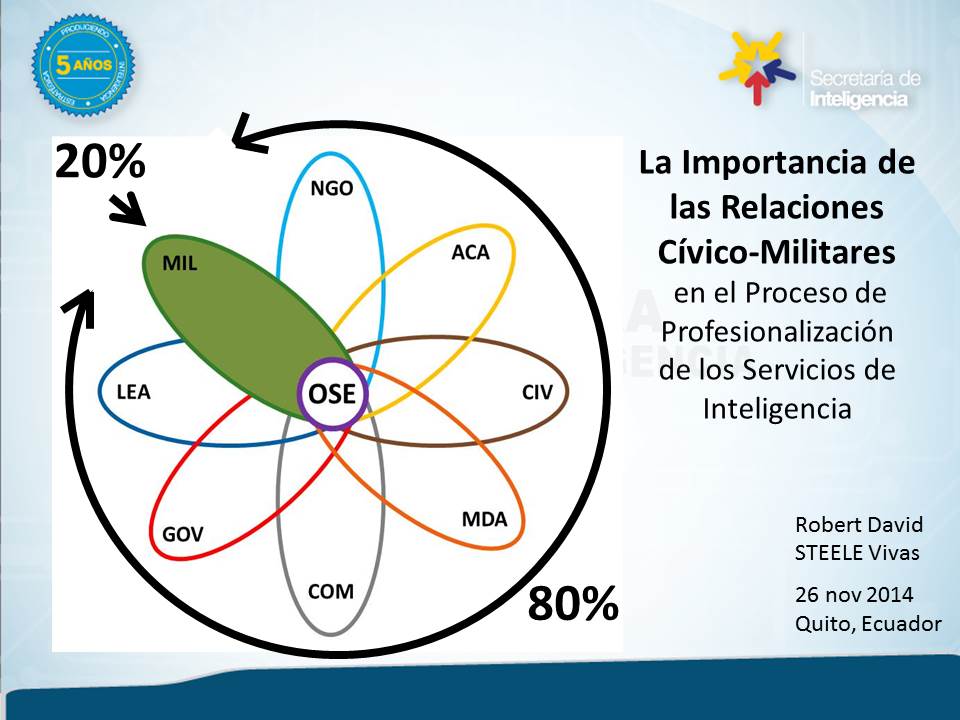 [Speaker Notes: Es un honor estar entre ustedes.Las relaciones civiles deberían importar a los militares por la sencilla razón de que el 80% (si no más) de lo que los militares necesitan saber para ser eficaz se sabe por medio de los que están fuera de los militares.]
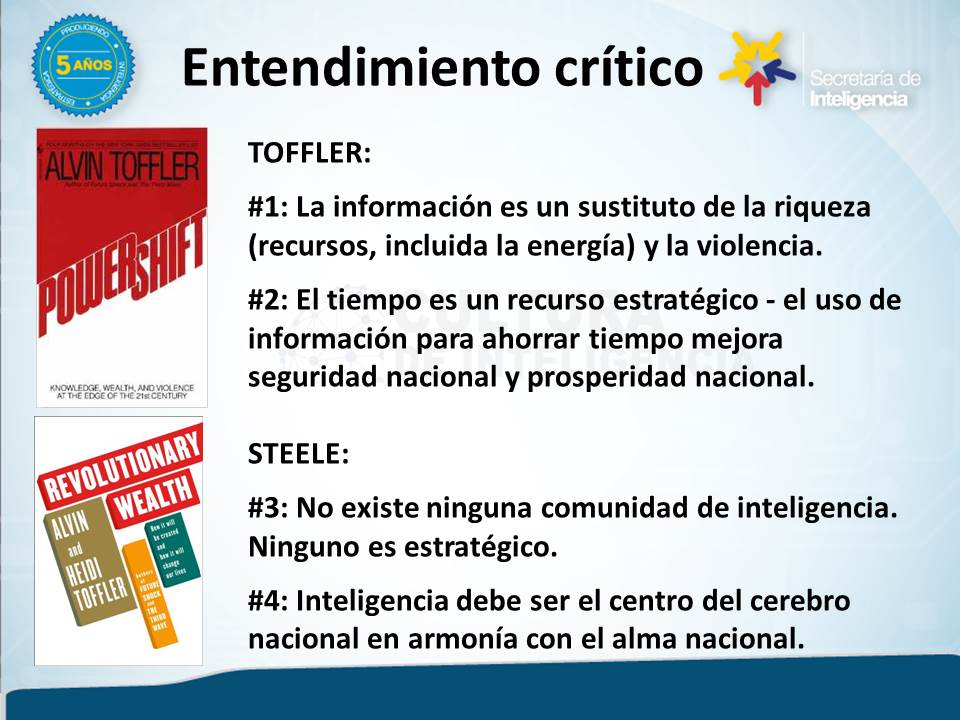 [Speaker Notes: Cuando menciono un libro, normalmente he escrito una resumen de ese libro que usted puede encontrar fácilmente en línea. Mis resumenes son educativos.Alvin se convirtió en un amigo cuando escribió un capítulo sobre "El futuro de la espía" centrado en mí como "la tienda rival."Aquí hay cuatro puntos críticos que ofrezco a preparar el escenario sobre la importancia de mi presentación - y esta conferencia con sus muchos y excelentes presentaciones – al futuro de la inteligencia en Ecuador.]
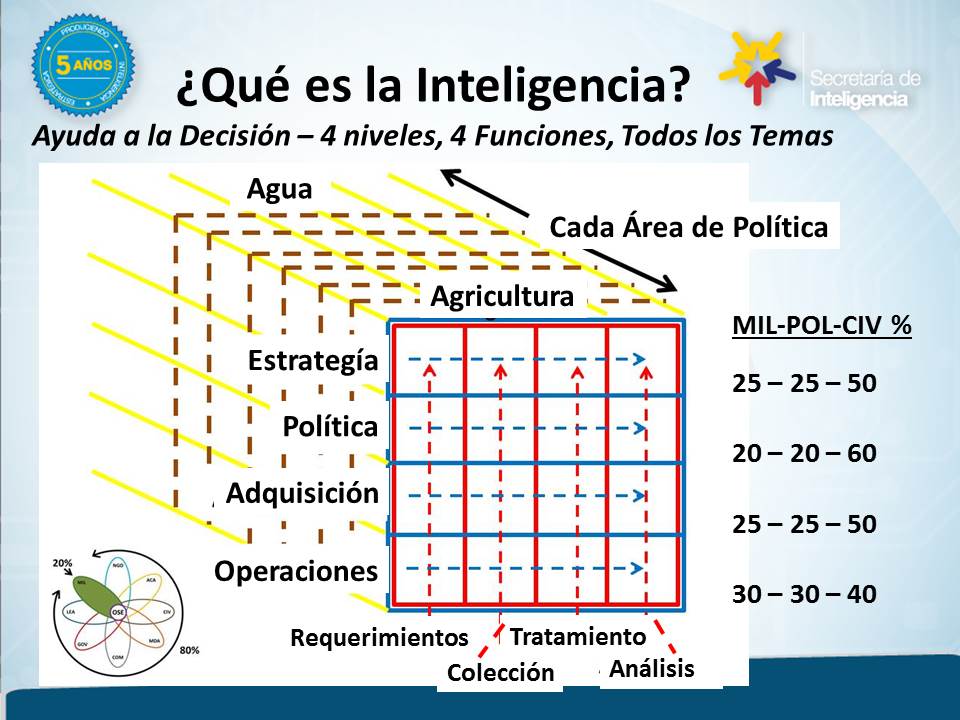 [Speaker Notes: Es un error común para los profesionales de inteligencia a olvidar que hay cuatro niveles en los que se requiera inteligencia en apoyo.La mayoría saben que hay cuatro elementos principales del ciclo de inteligencia, pero no se dan cuenta que deben integrarse y exigen la colaboración cívico-militar en cada vuelta.Por último, es necesario la toma de apoyo sobre todo, no sólo a las amenazas militares.]
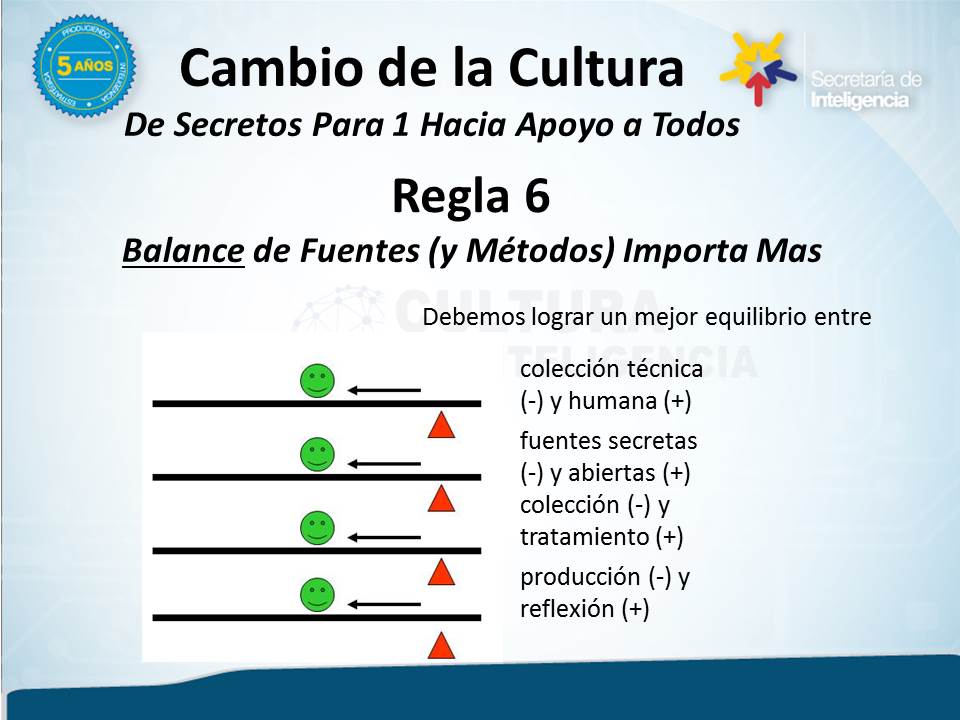 [Speaker Notes: Los EE.UU. gasta $ 100 mil millones al año en los secretos para el presidente, pero es la peor de todas las comunidades de inteligencia. Caro, ignorante, y en términos prácticos, tóxico.Ellos son - como la mayoría de las comunidades de inteligencia son - fuera de balance. Aquí les muestro sólo cuatro áreas donde tenemos que ajustar la cultura para hacer inteligencia - la toma de apoyo -  resultando en la creación de una nación inteligente.]
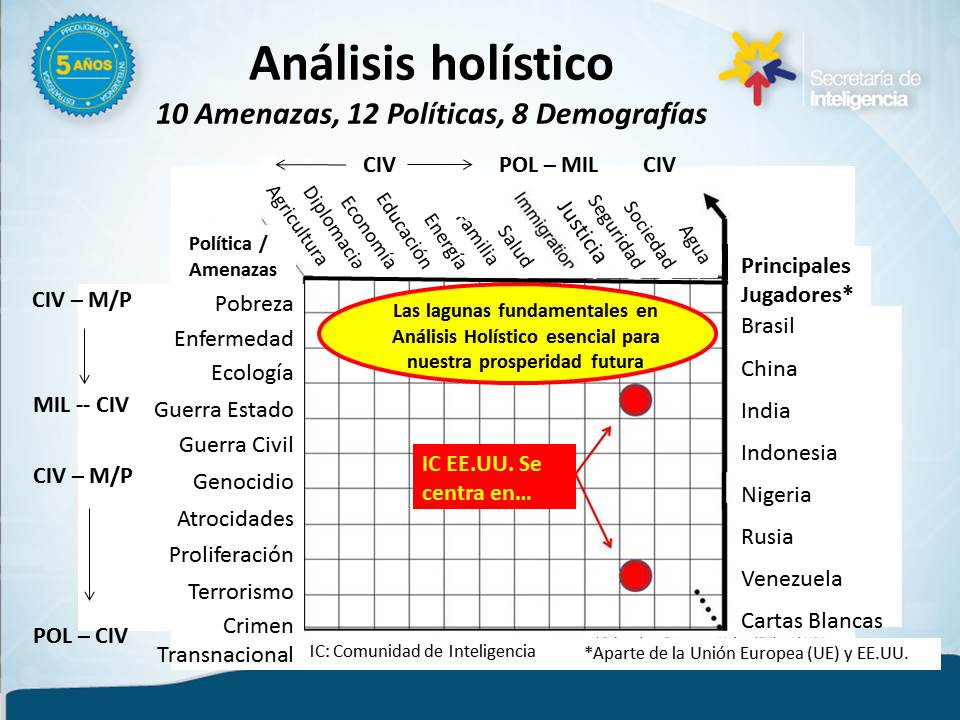 [Speaker Notes: Hay diez amenazas de alto nivel a la humanidad de acuerdo con el panel de la ONU que se centró en esto en 2004. Hay en mi opinión 12 ámbitos políticos fundamentales y 8 demográficos que son fundamentales para el futuro de todos los continentes.Análisis holístico demanda que todos estos sean entendidos todo el tiempo, juntos, y que el enfoque de análisis entre civiles y militares, vea especialmente las tres principales amenazas.

Internamenta, especialistas civiles, militares, y policial tienes sus especialidades pero cada ameneza y cada politica necesita participacion de todos.]
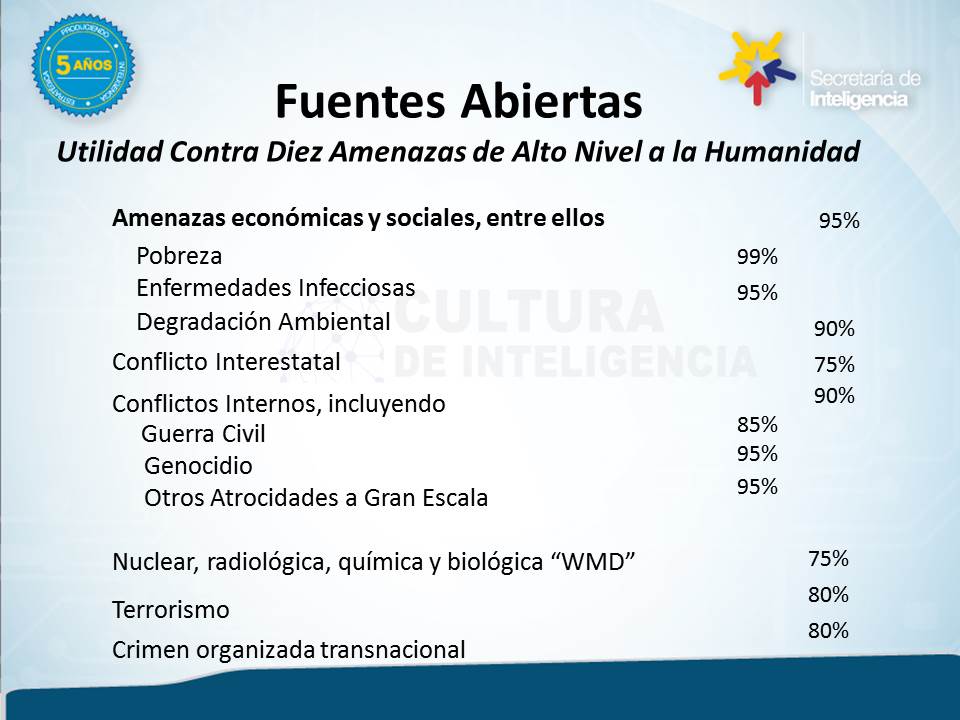 [Speaker Notes: Los estadounidenses y los israelíes - y otros - nos quieren hacer creer que su inteligencia técnica secreta es esencial y central. Esto es una mentira.Aquí os muestro la relevancia de fuentes abiertas a cada una de las diez amenazas de alto nivel a la humanidad. Todos debemos unirnos para compartir dicha información y su análisis.

Siempre necesitamos espias y secretos, pero no podemos negar la importancia de fuentes abiertas y relaciones civil-militar.]
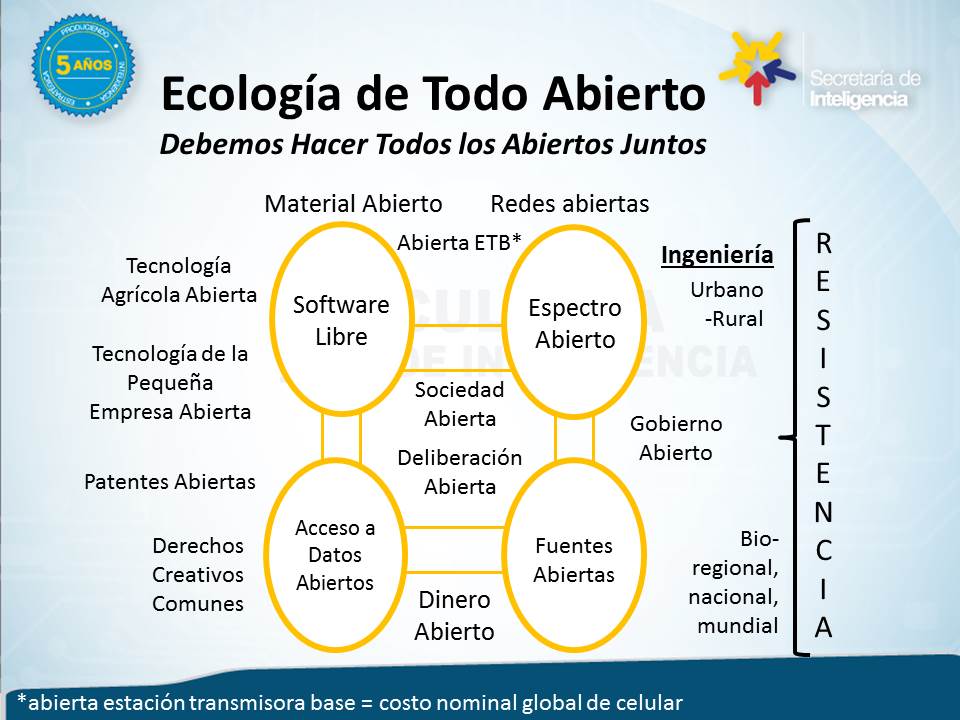 [Speaker Notes: Todas las comunicaciones y equipos patentados de computación y servicios se vean comprometidos.Sólo TIC de código abierto es seguro, asequible, interoperable y escalable. América Latina tiene el poder de crear un nuevo modelo de las TIC para el Hemisferio Sur, que abarca a todos los Abiertos.]
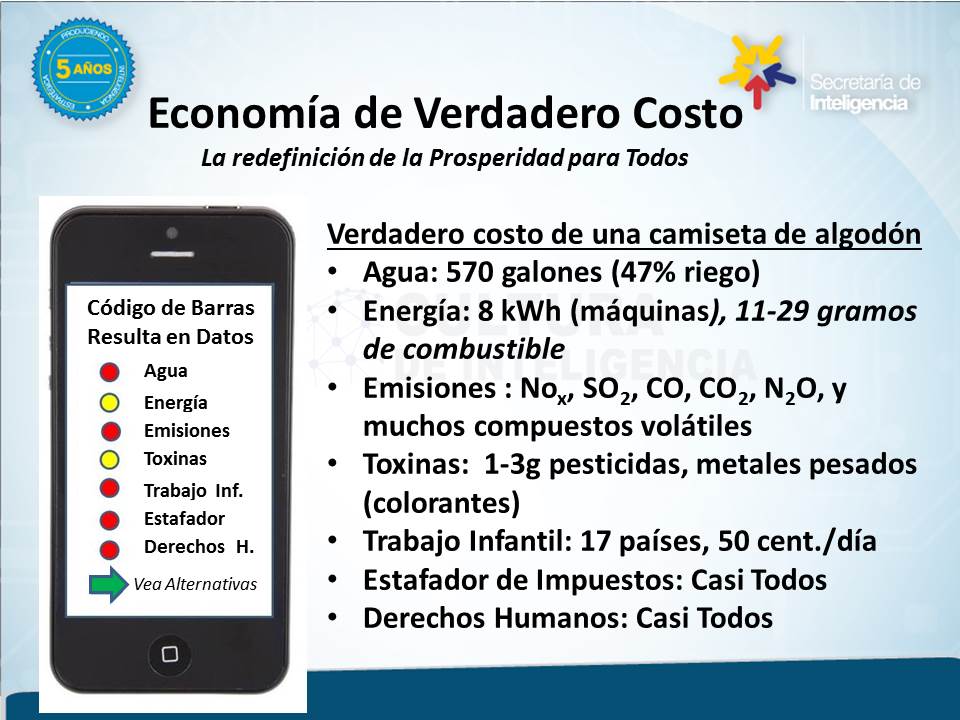 [Speaker Notes: La mayoría de análisis moderno se retrasa - totalmente inadecuado - porque no es holístico (todos los bucles de retroalimentación consideran en conjunto) y que carece de cualquier conocimiento de los costes reales de cada política, producto, servicio, o el comportamiento.Aquí ilustro el verdadero costo de una camiseta de algodón única. Tomó un analista un año para crear esta tabla. Este es el próximo gran salto adelante en la inteligencia nacional, para las personas con la integridad que desean una nación inteligente.]
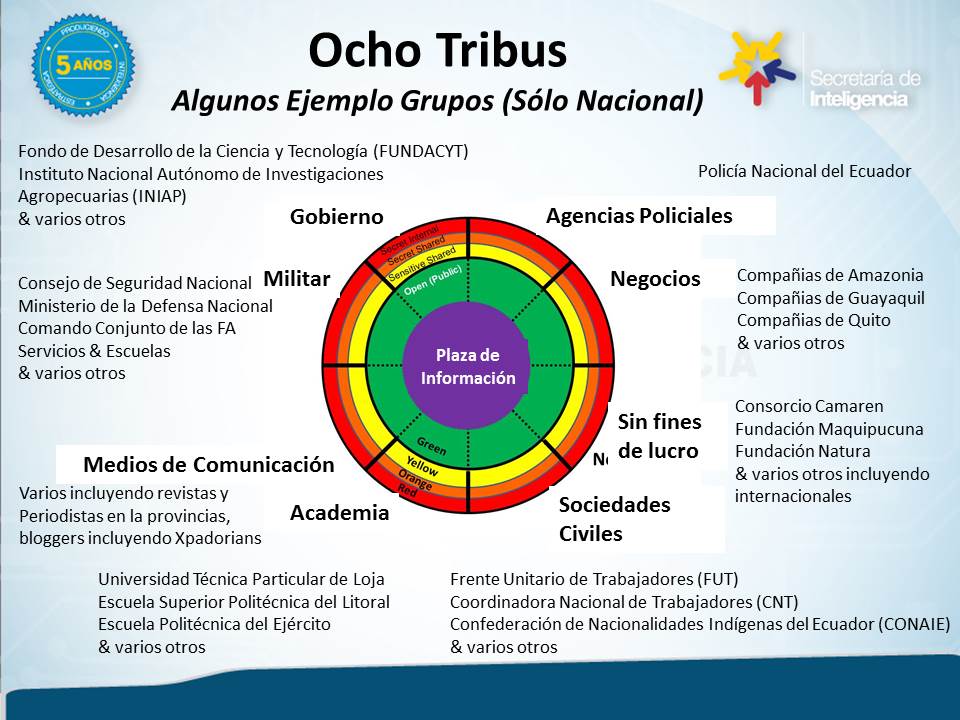 [Speaker Notes: No es suficiente hablar en terminos generales de las relaciones entre civiles y militares. Durante un cuarto de siglo he distinguido entre las ocho tribus o redes de información.Aquí enumero algunos grupos ecuatorianos que yo recomendaría para enlace, ya que migran hacia la maduración del de inteligencia siglo 21. Cada uno debe ser tratado abiertamente, con integridad absoluta.]
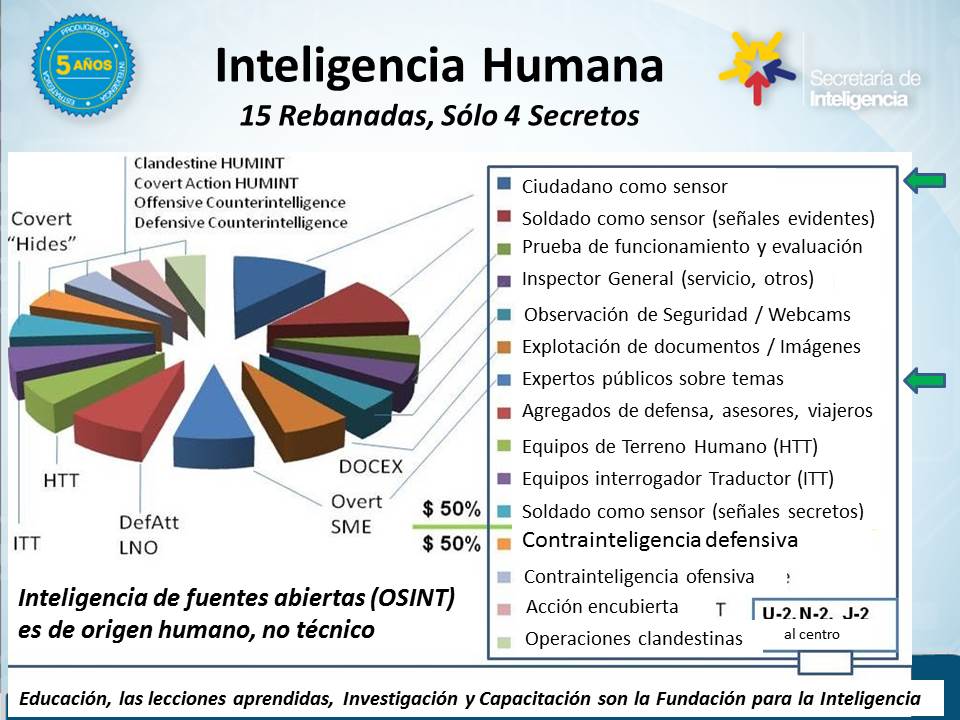 [Speaker Notes: Yo soy un ex espía y el reformador de inteligencia más publicado en el idioma Inglés. Cuando fui entrevistado para ser el espía superior de inteligencia de defensa, me di cuenta de que no estábamos gestionando todos los elementos humanos juntos. He creado esta tabla, y una nueva monografía, para el Instituto de Estudios Estratégicos del Ejército de Estados Unidos.Tenga en cuenta que sólo cuatro de las rebanadas humanos son secreto, y dos de los otros son civiles.]
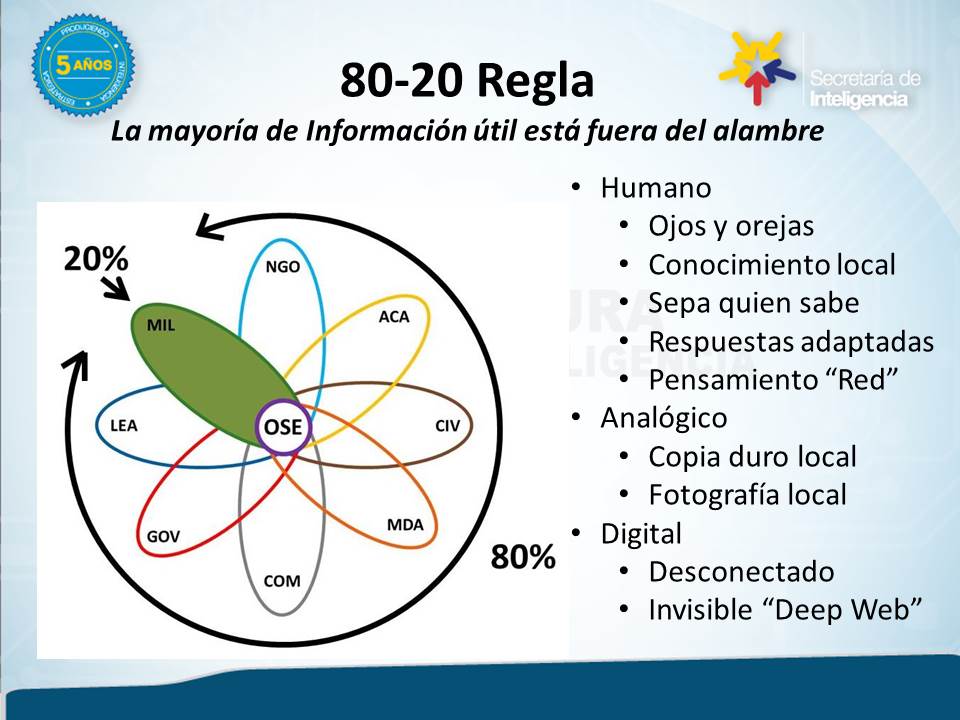 [Speaker Notes: Mientras que los porcentajes cambiarán - en operaciones de combate tácticos los militares tienen acceso a tal vez 60% de lo que necesitan - en la política estratégica, y los niveles de adquisición la mayor parte de lo que necesitamos saber es fuera del dominio militar y arraigada en la mente de civiles , bases de datos civiles, y observaciones civiles. 

No es posible ser un servicio de inteligencia profesional sin acceso completo, constante a la información pública - y los elementos civiles deben querer compartir!]
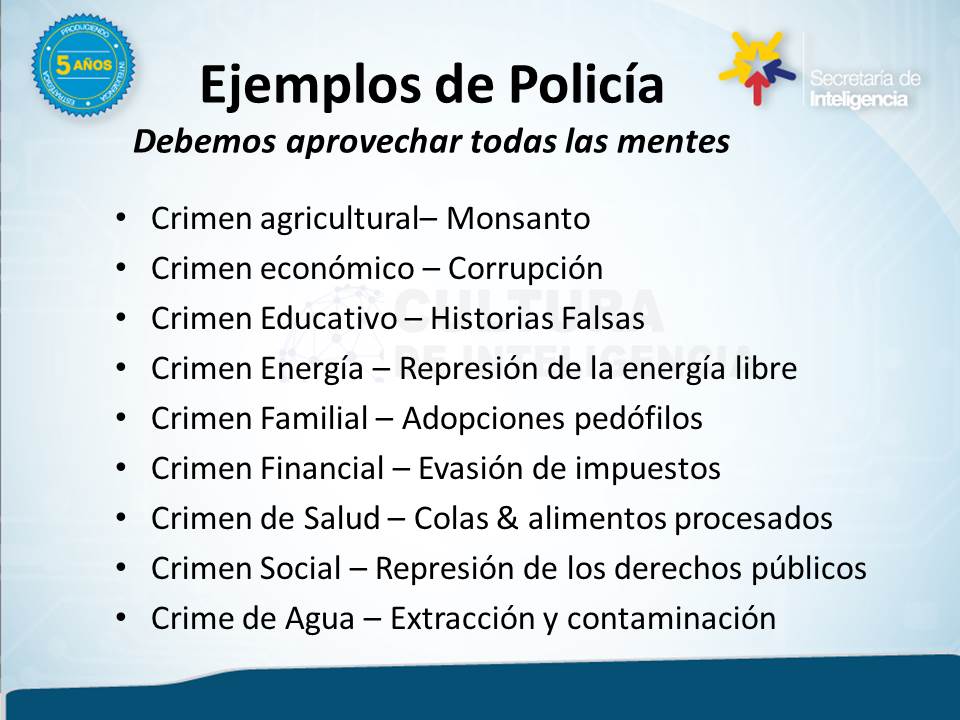 [Speaker Notes: Al fondo la policia se base en la legitimidad del Estado a los ojos de la mayoría – sin esa legitimidad no puede tener éxito, y aumentar esa legitimidad es su objectivo politico.Hay muchas formas de delincuencia. El error común es enfocarse en los criminales locales pequeños en lugar de criminales corporativos y de bancarios internacionales.También es un error evitar enfrentar el crimen legalizado - tales como los tratados con los EE.UU. que son crímenes contra la humanidad.]
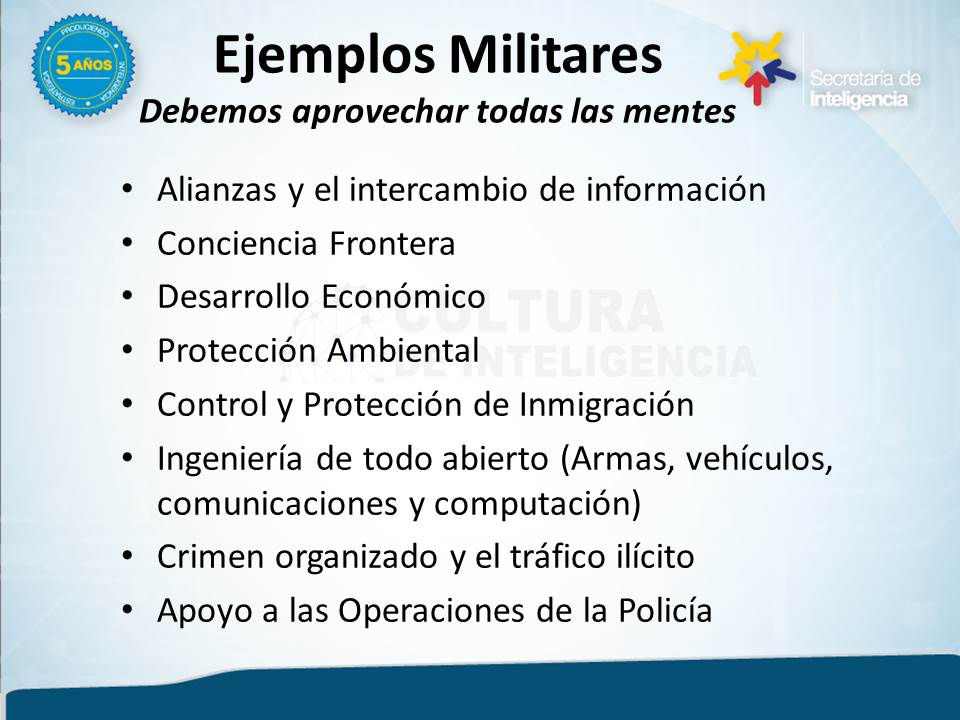 [Speaker Notes: Cuando el SARS amenazó Asia, los militares en Singapur se dieron cuenta de que eran responsables por todas las amenazas, no sólo los que estan en uniforme y portan armas.Estamos en una nueva epoca ahora, donde los militares deben proteger la soberanía y la prosperidad del Estado en todos los ámbitos políticos, contra todas las amenazas, consciente de todos los grupos demográficos.]
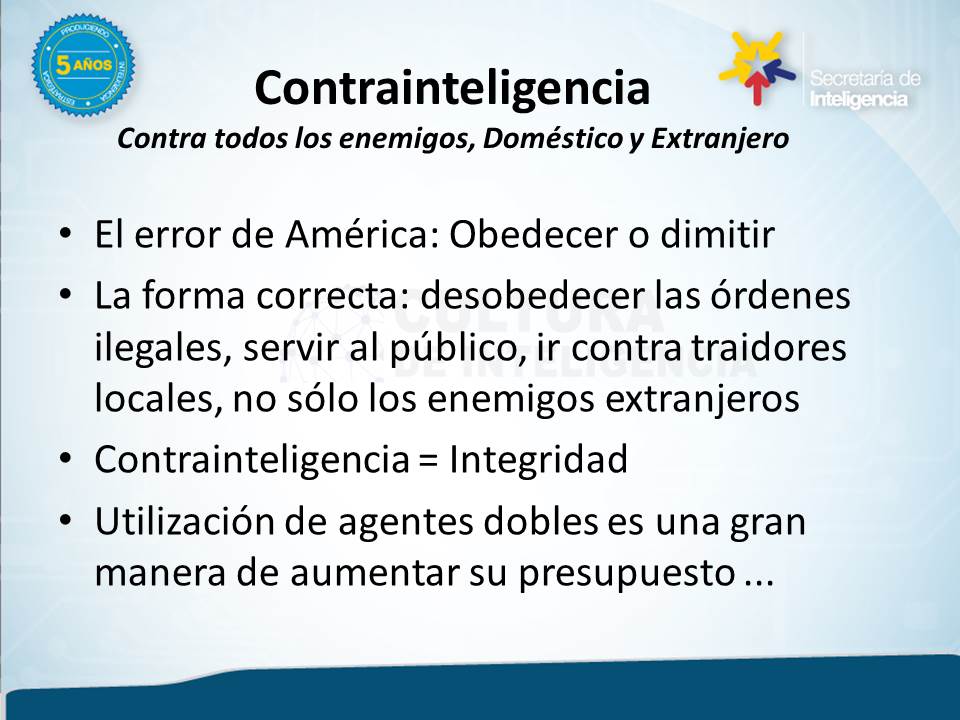 [Speaker Notes: Profesionales disciplinados tienden a cometer el error de creer que ellos deben obedecer todas las órdenes civiles, o renunciar. Hay una tercera vía, que rinde homenaje a la Constitución y al interés público: se niegan órdenes ilegales, denuncian órdenes ilegales, y arrestan a la fuente de órdenes ilegales en nombre del público. Traidores locales son los facilitadores de la subversión internacional. Contrainteligencia es cómo logramos la integridad y el profesionalismo de inteligencia.]
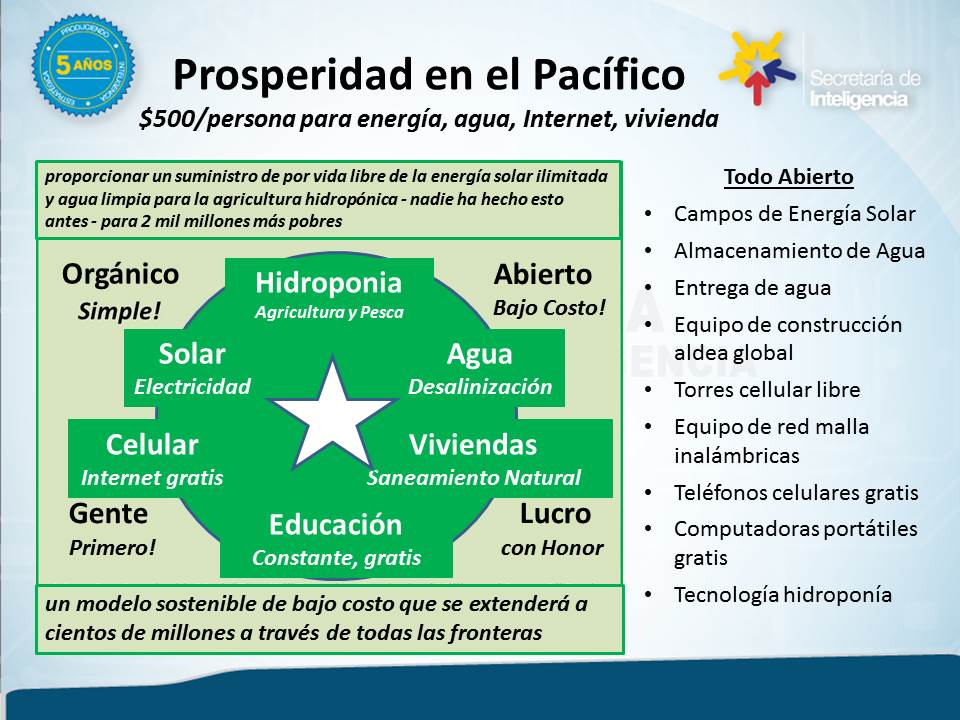 [Speaker Notes: La costa del Pacífico de Ecuador es a la vez bajo el ataque de agentes externos que tratan de comprarlo y destruirlo, y también un paraíso potencial.Aquí es donde yo recomendaría Ecuador se esfuerzan por lograr la energía gratis y limpio y agua limpia y gratis, así como acceso gratuito al Internet. No deben vender tierras a los extranjeros - recompren la tierra que se ha vendido a los extranjeros. Estamos listos para un nuevo comienzo.]
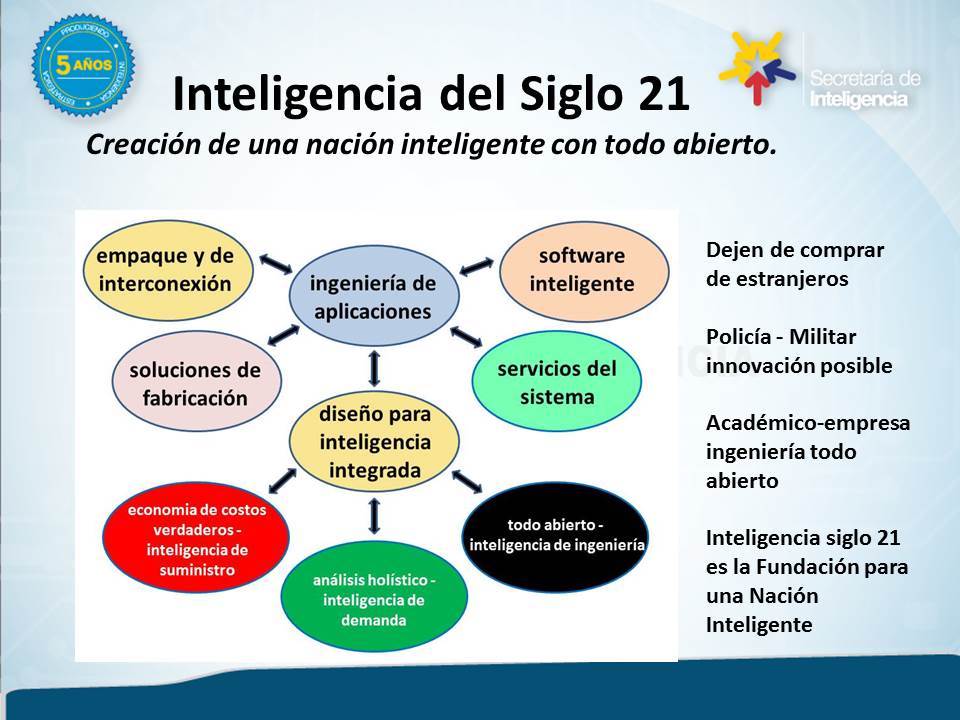 [Speaker Notes: Este es la pen-última diapositiva en la conclusión.Dejen de comprar de los estranjeros! Ingeniería de todo abierto hace posible la creación indígena de todo. Incluso si usted todavía necesitan comprar helicópteros o tanques de otra persona, considere avanzar hacia una capacidad de América Latina para dejar fuera todas las ofrendas externas que no están abiertos, demasiado caro, y por lo general perjudiciales para sus sociedades y economías]
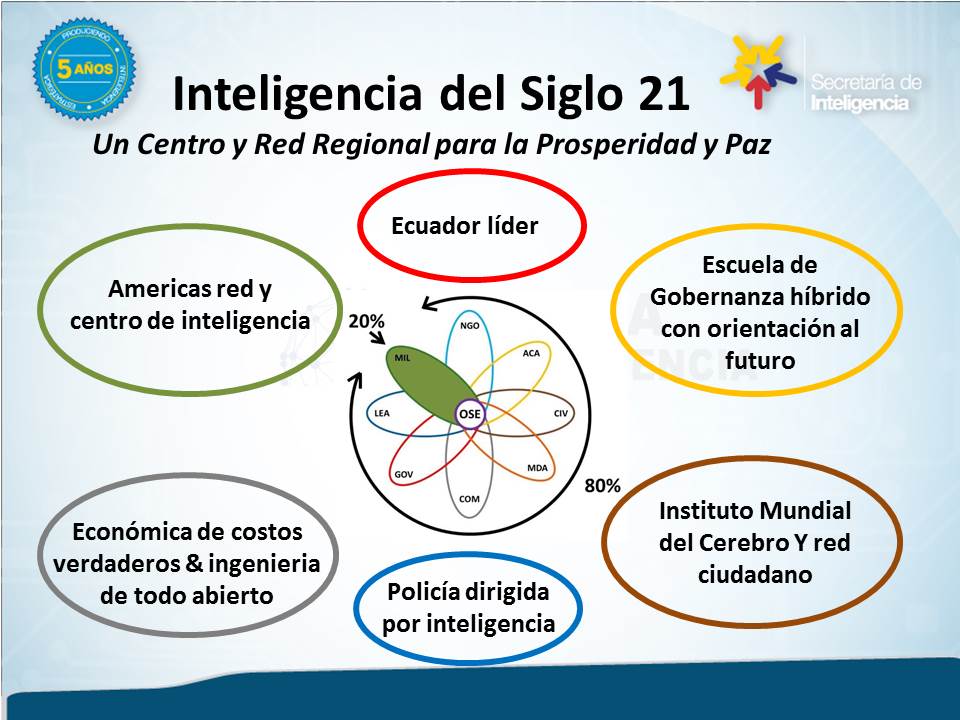 [Speaker Notes: Y por último, mi conclusión gráfico. Yo creo que Ecuador y Bolivia en particular, con Uruguay, Brasil, Cuba y México, así como Venezuela, tienen cierto potencial para un "break-out" que libera a América Latina a partir de todos los depredadores externos, ya sean financieros, militares, o ideológicos .Ha llegado el momento de restaurar la prosperidad indígena y la soberanía indígena. Así es como yo lo haría. 

Que hara UNASUR?  A ver.  Gracias.]